Підготовка до контрольної роботи
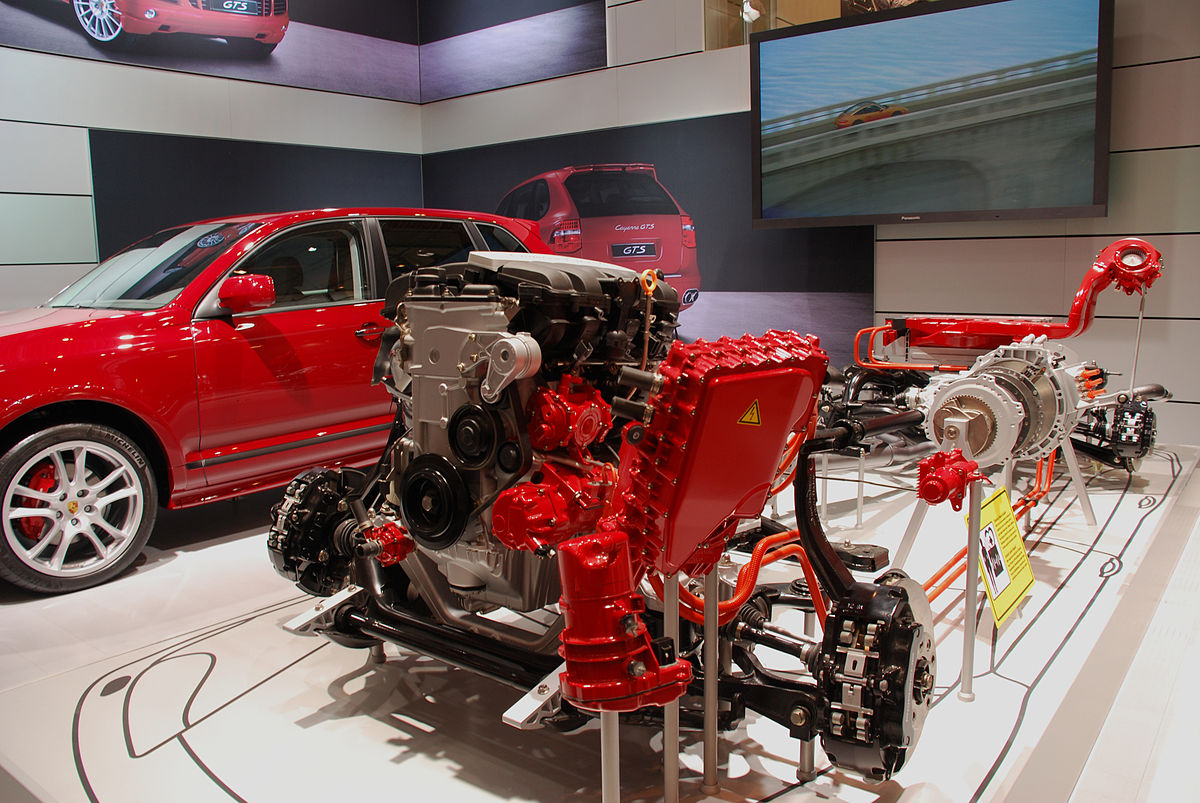 Розв'язування задач
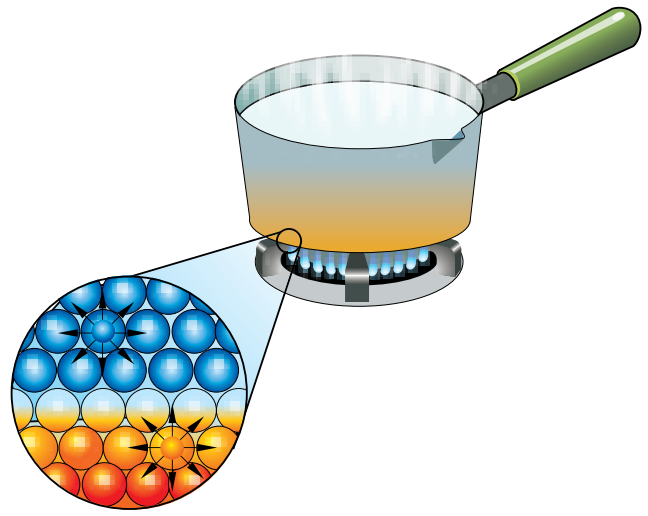 1. Який вид теплопередачі неможливий у твердих тілах?
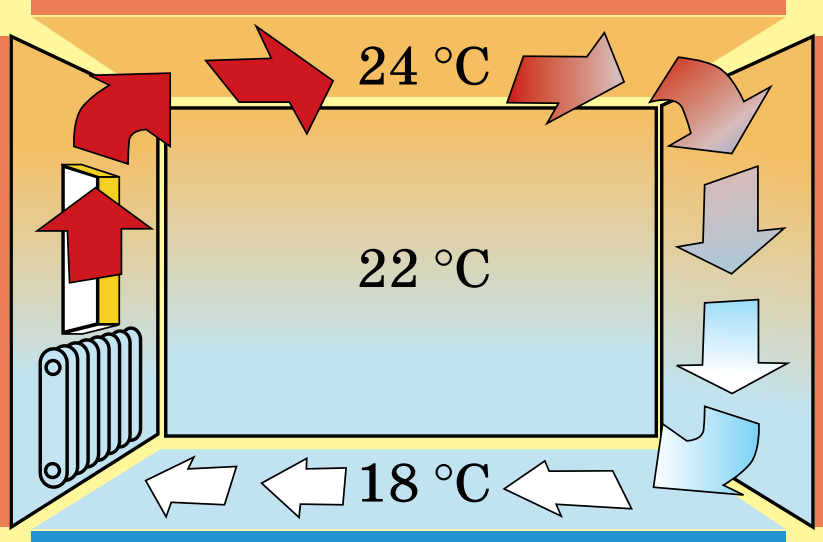 а) Теплопровідність
б) Випромінювання
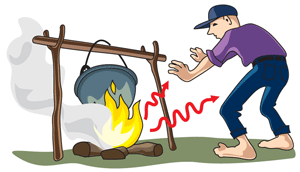 в) Конвекція
г) Всі види теплопередачі
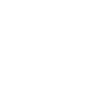 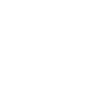 Розв'язування задач
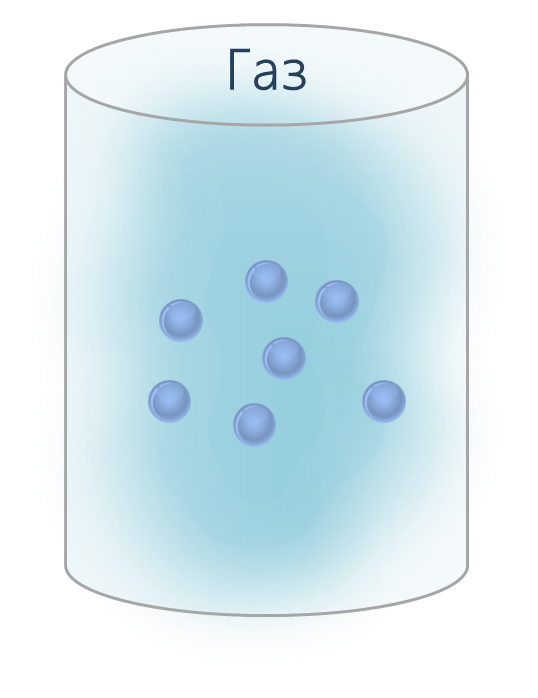 2. Як змінилася внутрішня енергія ідеального одноатомного газу, взятого в кількості 
0,5 моль, якщо температура газу збільшилася на 200 К?
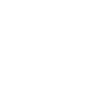 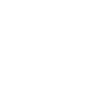 Розв'язування задач
3. Над газом виконали роботу 50 Дж, при цьому його внутрішня енергія зменшилася на 80 Дж. Яку кількість теплоти одержав (або віддав) газ?
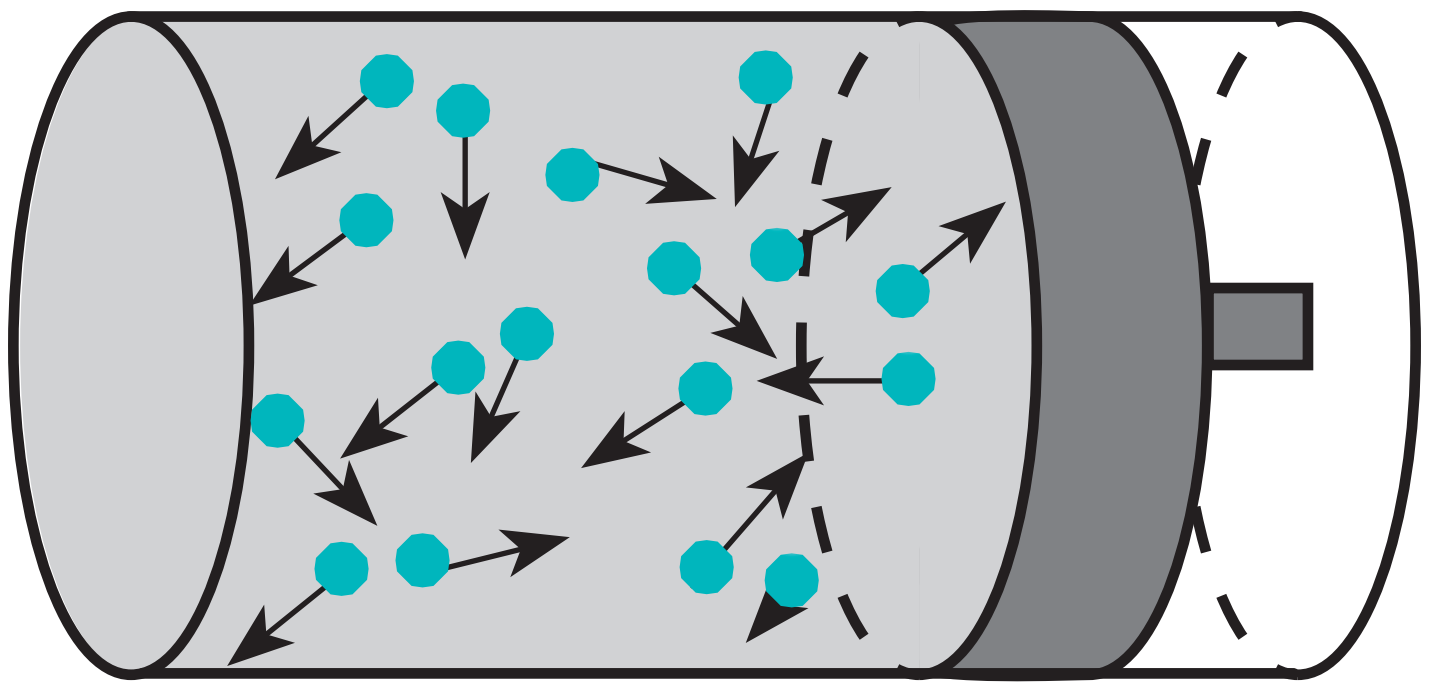 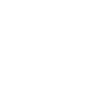 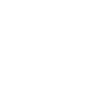 Розв'язування задач
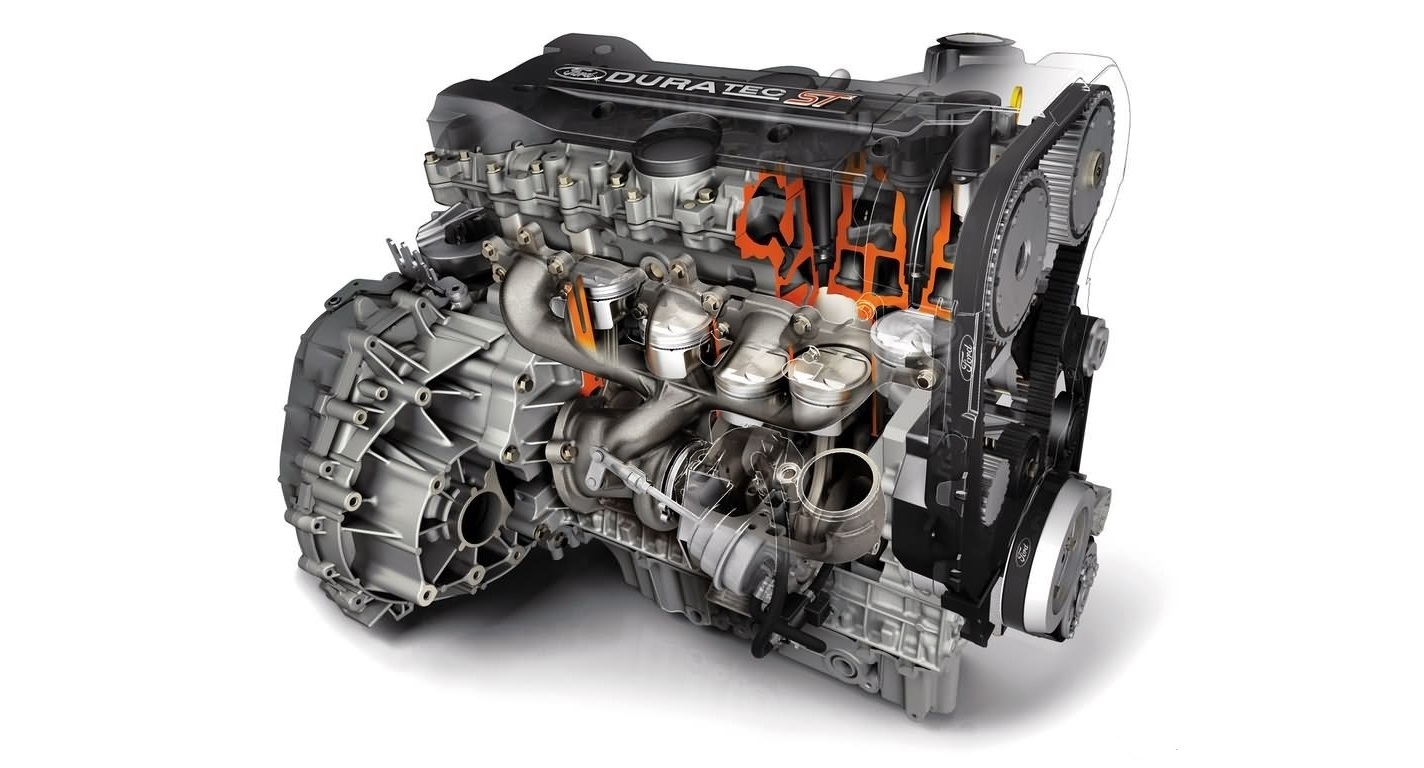 4. Яку роботу виконав дизельний двигун, який має ККД 40 %, якщо в процесі згоряння палива виділилося 44 МДж теплоти?
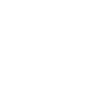 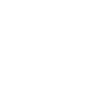 Розв'язування задач
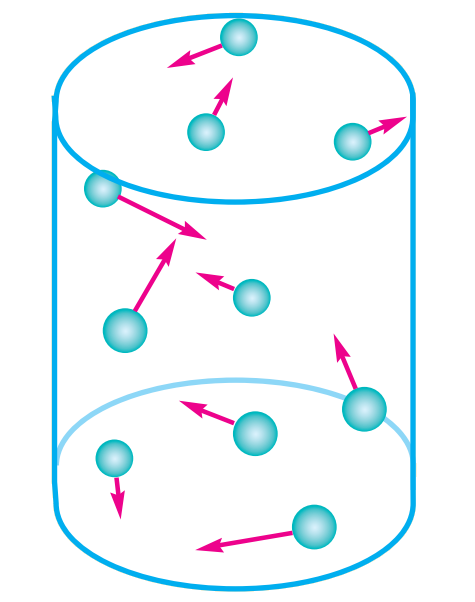 5. На скільки змінилася внутрішня енергія ідеального одноатомного газу об’ємом 20 л, якщо під час його ізохорного нагрівання тиск збільшився від 1,5ꞏ105 до 2ꞏ105 Па? Яку роботу виконав газ?
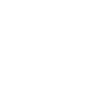 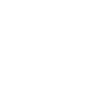 Розв'язування задач
6. Визначте роботу і зміну внутрішньої енергії криптону, якщо його об’єм збільшився від 15 до 20 л. Тиск є незмінним і дорівнює 2ꞏ105 Па.
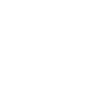 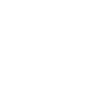 Домашнє завдання
Повторити § 36–39
«Завдання для самоперевірки до розділу ІІІ “Частина 2. Основи термодинаміки”»